A.A. 2024-2025Master degree in Evolutionary BiologySchool of ScienceUniversity of PadovaMOLECULAR METHODS and BIOINFORMATICSProf. STEFANIA BORTOLUZZI
WORKING WITH BIOSEQUENCES
Alignments and similarity search
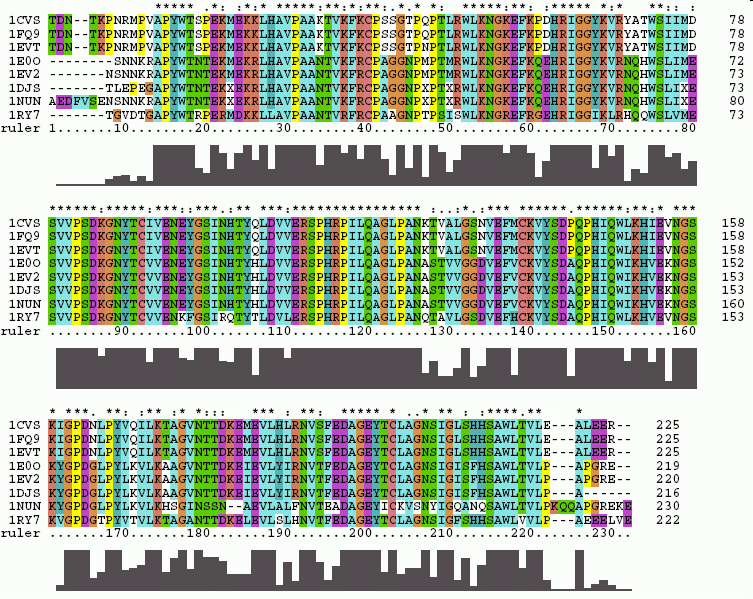 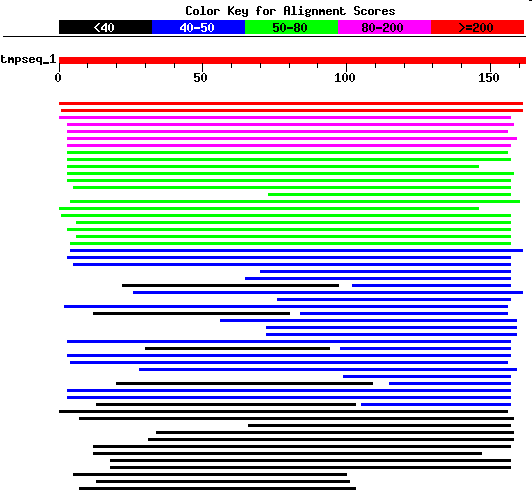 WORKING WITH BIOSEQUENCES
Alignments and similarity search
Similarity search 
 BLAST
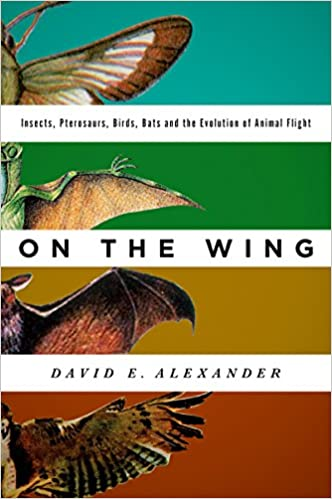 HOMOLOGY AND HOMOPLASY

Homology Similarity due to derivation from 
same common ancestor
Homoplasy Similarity due to convergence, similar selective pressure on two evolutionary lines can lead to similar characters

ORTHOLOGY AND PARALOGY
HOMOLOGY
COMMON ANCESTOR
	ORTOLOGY											PARALOGY
	       SPECIATION						                            GENE DUPLICATION

Relationships between genes in a family (paralogy) 
or between different organisms (orthology)
Evolutionary scenario of a gene family with two speciation events (S1 and S2) and one gene duplication event (star) 













The type of events define all pairs of orthologs and paralogs
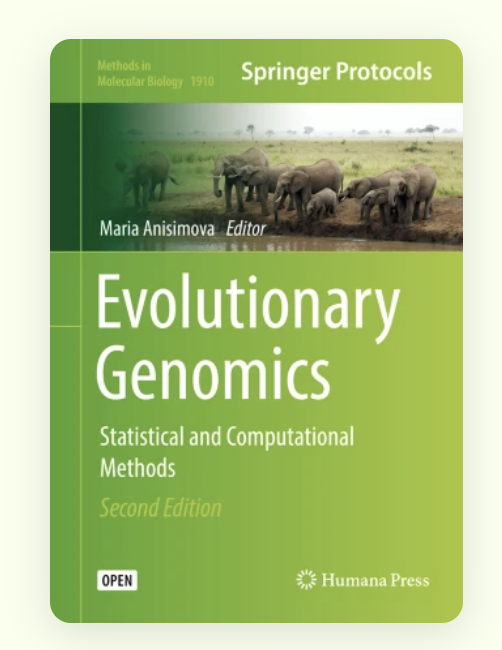 Orthology graph













Genes are vertices
Orthology relationships are edges
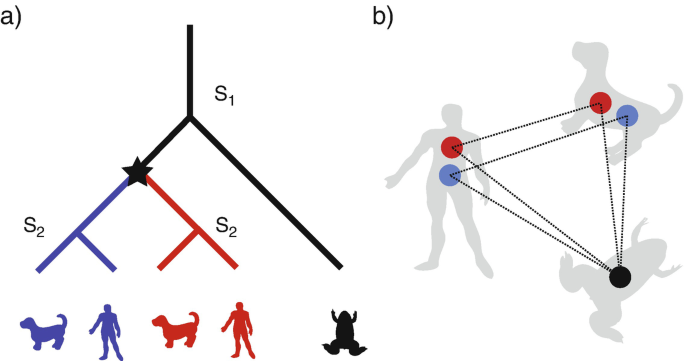 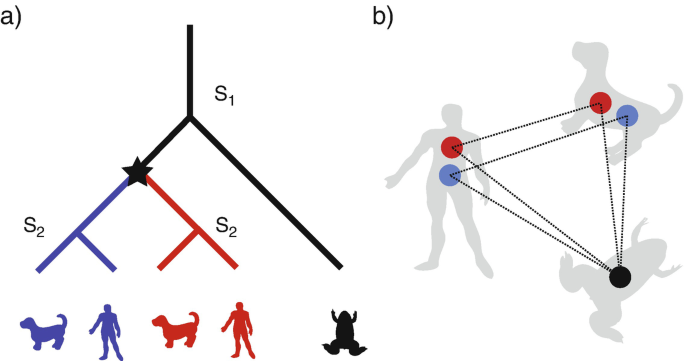 Evolutionary scenario of a gene family with two speciation events (S1 and S2) and one gene duplication event (star) 













The type of events define all pairs of orthologs and paralogs : 
The frog gene is orthologous to all other genes (they coalesce at S1).
The red and blue genes are:
orthologs between themselves (they coalesce at S2)
but paralogs between each other (they coalesce at star).
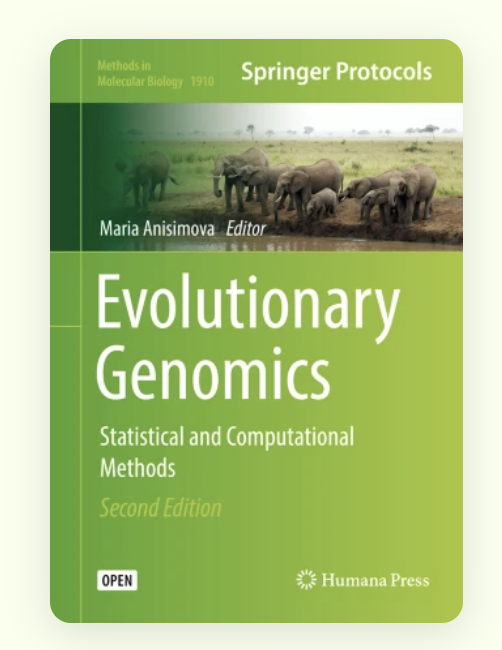 Orthology graph













Genes are vertices
Orthology relationships are edges

The frog gene forms one-to-many orthology with both the human and dog genes, because it is orthologous to more than one sequence in each of these organisms

Orthologous generally have similar function, paralogous may diverge
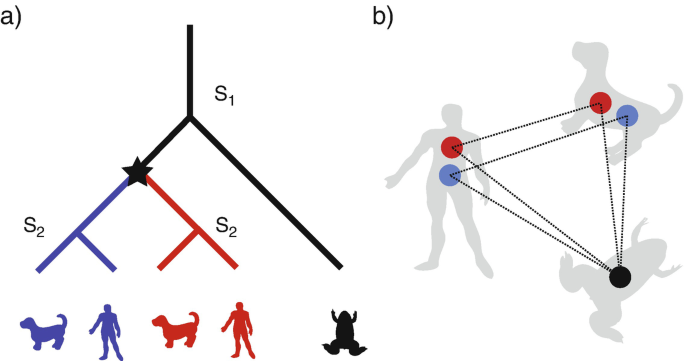 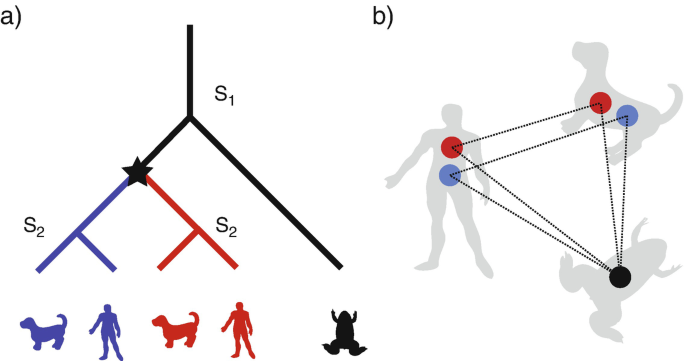 Evolutionary scenario of a gene family with two speciation events (S1 and S2) and one gene duplication event (star) 













The type of events define all pairs of orthologs and paralogs : 
The frog gene is orthologous to all other genes (they coalesce at S1).
The red and blue genes are:
orthologs between themselves (they coalesce at S2)
but paralogs between each other (they coalesce at star).
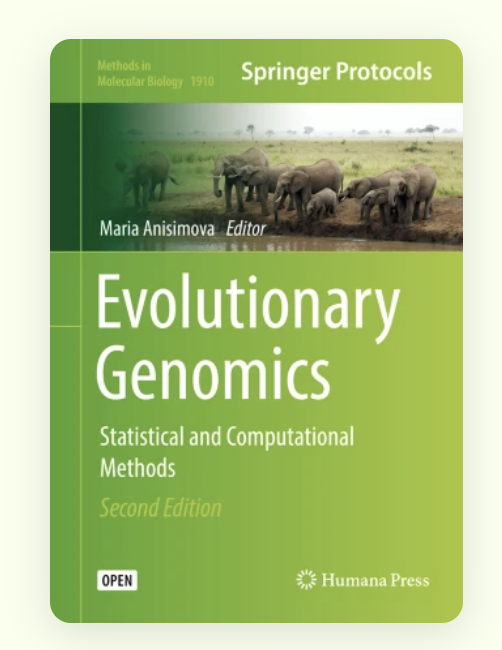 Orthology graph













Genes are vertices
Orthology relationships are edges

The frog gene forms one-to-many orthology with both the human and dog genes, because it is orthologous to more than one sequence in each of these organisms

Orthologous generally have similar function, paralogous may diverge
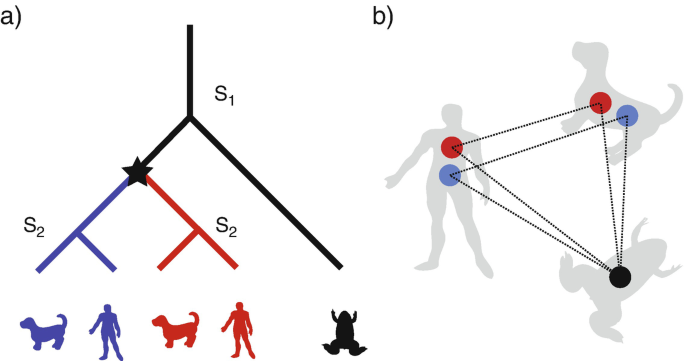 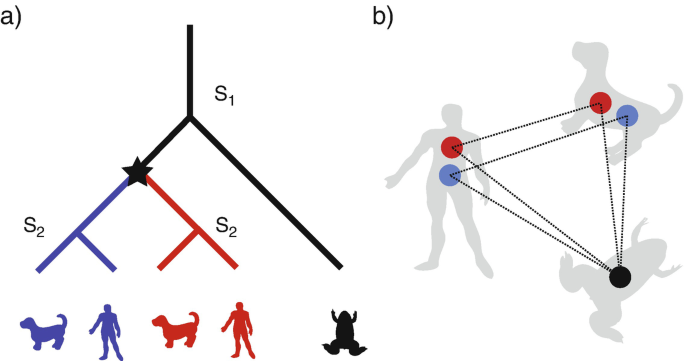 Evolutionary scenario of a gene family with two speciation events (S1 and S2) and one gene duplication event (star) 













Gene loss makes things more complex
Orthology graph
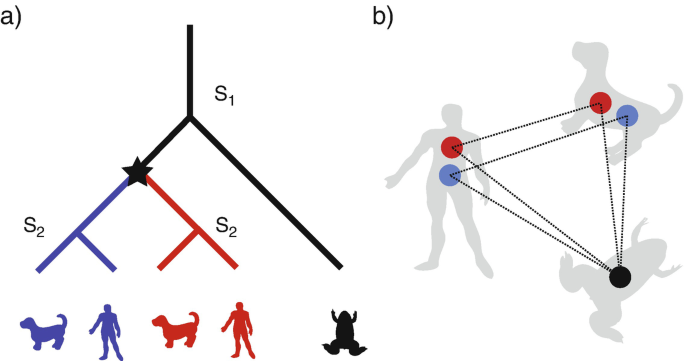 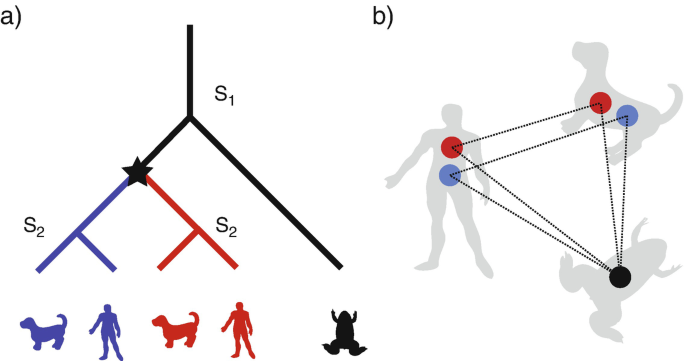 Ensembl Compara
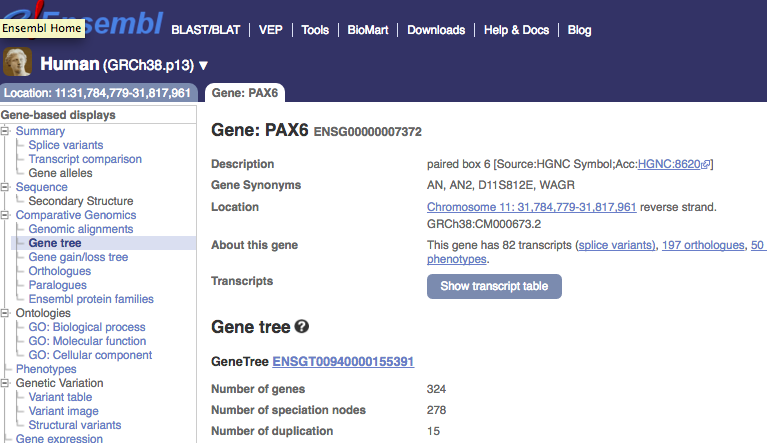 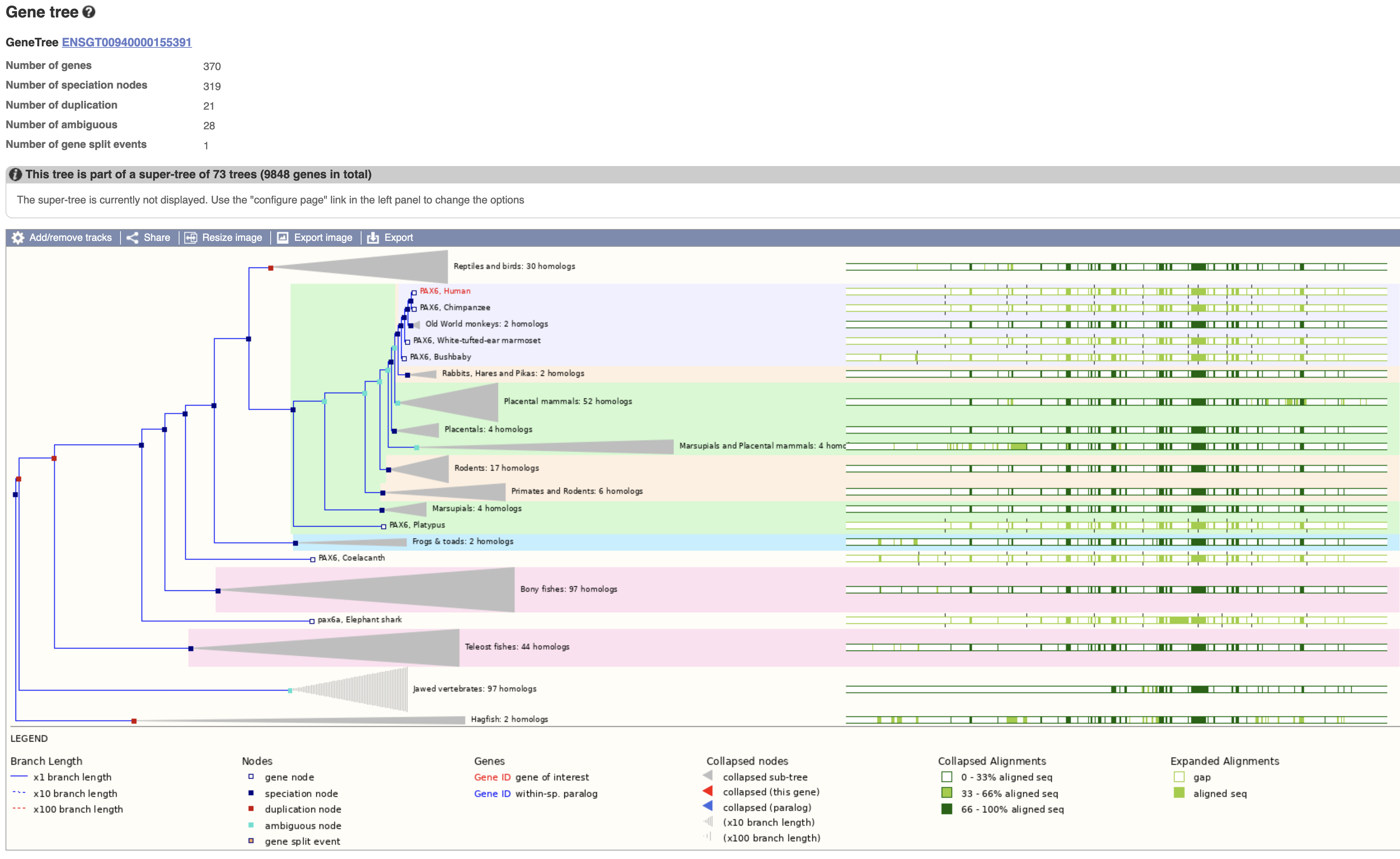 Homology search
Percentage of homology
SIMILARITY SEARCH

SIMILARITY ? HOMOLOGY

HOMOLOGY 	properties of characters (sequences) due to their derivation from a common ancestral sequence
Homology is a qualitative property, it cannot be measured

SIMILARITY 	"degree" of similarity between 2 sequences
	 Similarity is a quantitative property, it can be measured

 The observed similarity between two sequences MAY indicate that they are homologous, i.e. evolutionarily related 

 The similarity between sequences is observed, the homology between sequences can be hypothesized on the basis of the similarity observed







	           Percentage of similarity!               Similarity search!
SIMILARITY SEARCH - Ideal situation
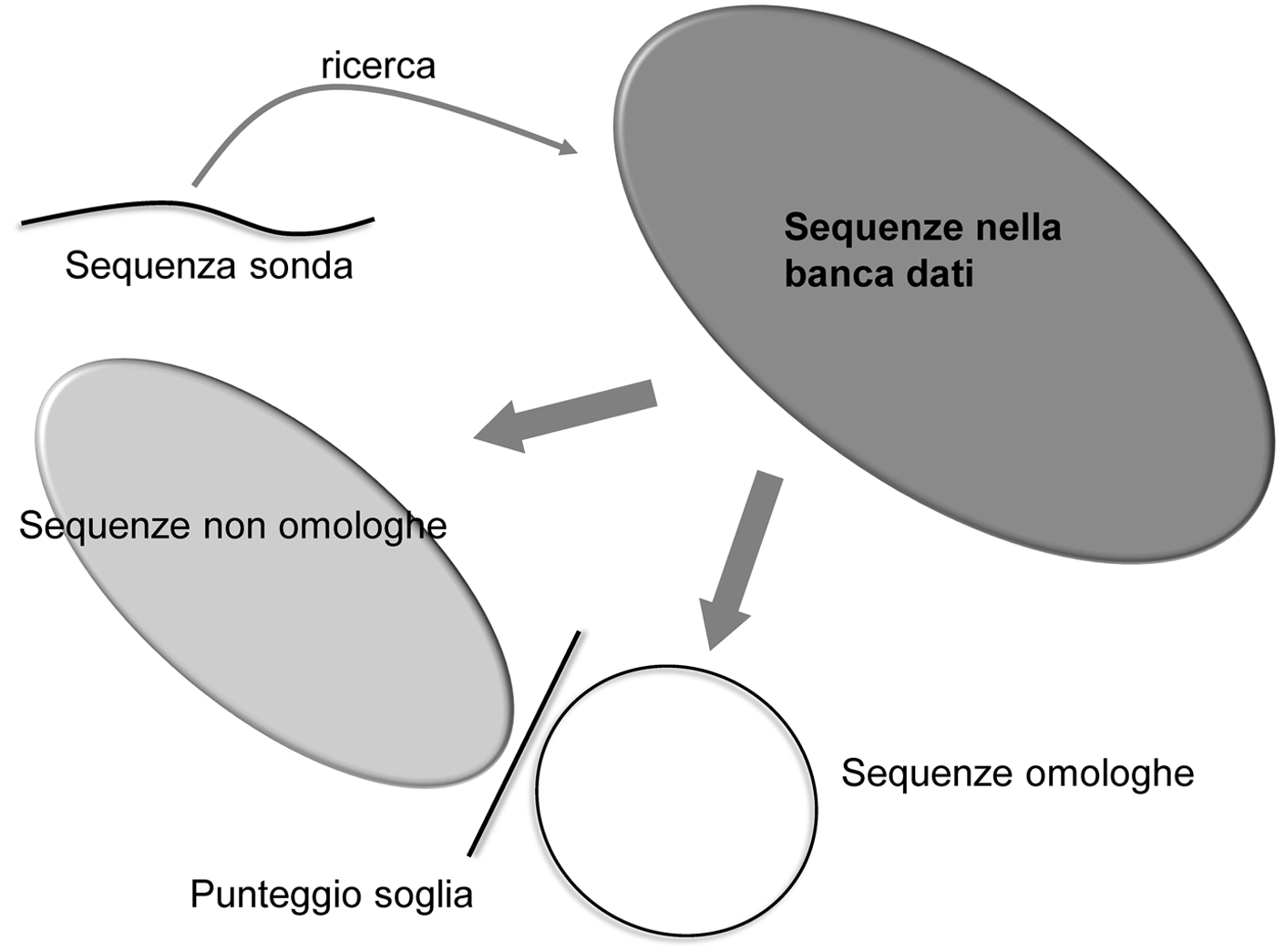 search
Sequence database
Sequence of interest
Non homologous sequences
Homologous sequences
Threshold score
SIMILARITY SEARCH - Real situation
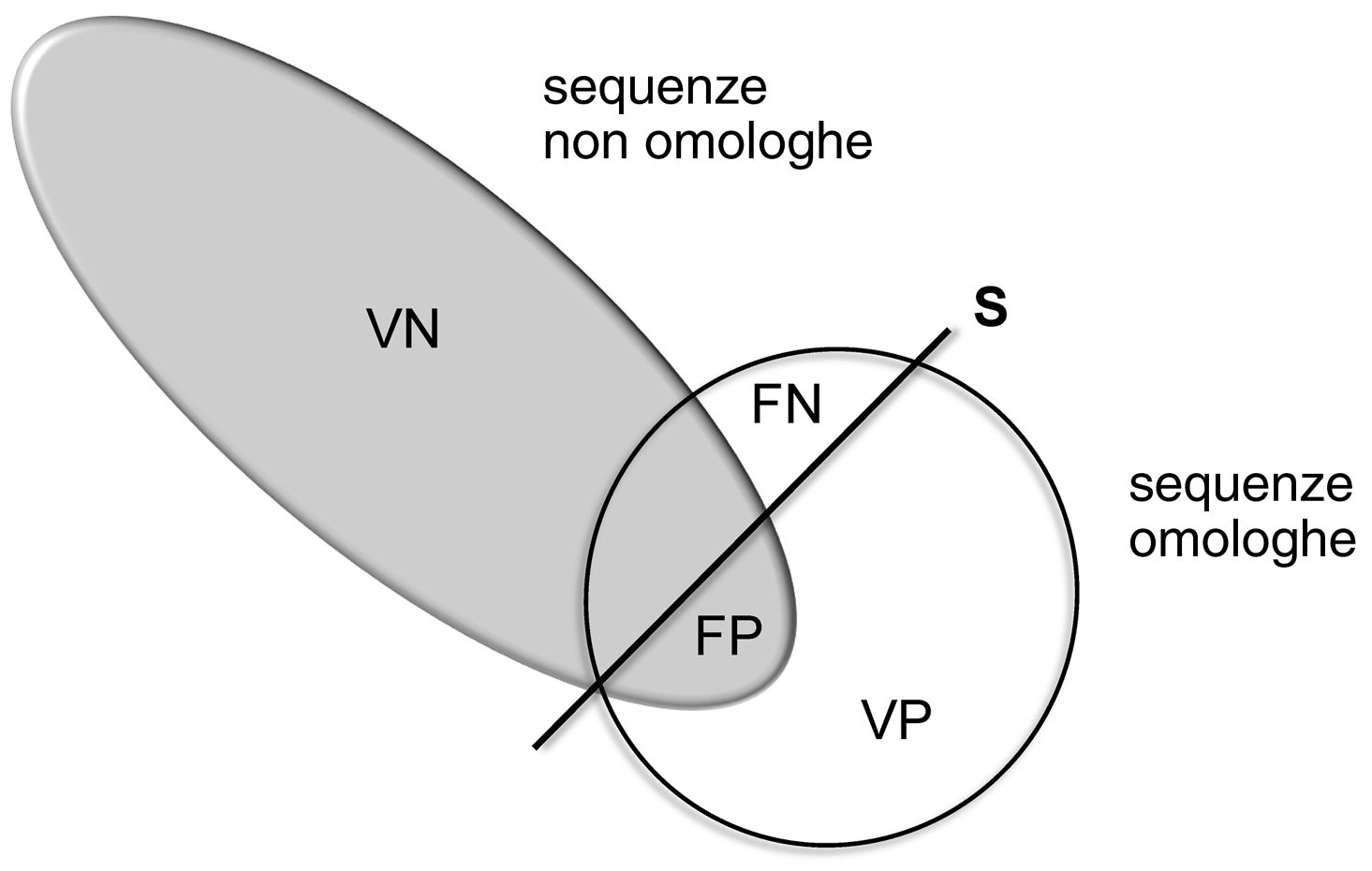 Non homologous sequences
TN
Homologous sequences
TP
[Speaker Notes: Un test sarà tanto più sensibile quanto più bassa risulterà la quota dei falsi negativi
Un test sarà tanto più specifco quanto più bassa risulterà la quota dei falsi positivi
Se FN e FP tendono a 0 sia Se sia Sp tendono a 1]
Confusion matrix of a test and performance measures
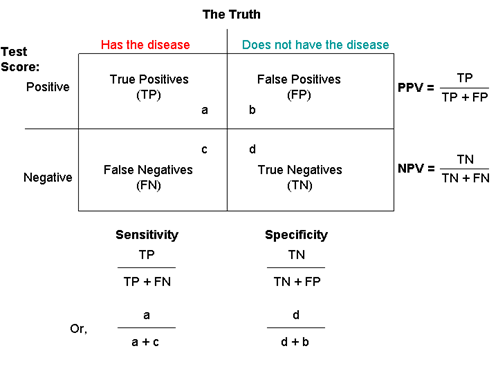 Sensitivity
Se = TP / (TP+FN) is the ability to correctly classify positives, true positives found on all actually positives

 A test with a smaller FN share will be the more sensitive
Specificity
Sp = TN / (TN+FP) defines the probability of classifying as negative an actually negative case 

A test with a smaller FP share will be more specific
If both FN and FP tend to 0, both Se and Sp tend to 1
[Speaker Notes: Un test sarà tanto più sensibile quanto più bassa risulterà la quota dei falsi negativi
Un test sarà tanto più specifco quanto più bassa risulterà la quota dei falsi positivi
Se FN e FP tendono a 0 sia Se sia Sp tendono a 1]
Exact algorithms carry out exhaustive searches and explore the entire space of possible alignments (dynamic programming) 
 These are order n2 algorithms:
N&W Time complexity: O(mn), where m and n are the lengths of the sequences (to align two sequences each 1000 residues long, they make 1000x1000 = a million comparisons: too slow!!!)
 Exponential growth of database size
 The use of exact algorithms for similarity searches is not feasible
.
Database size
Repetitive searches
Slowness of "exact" algorithms
Quick but approximate alignment systems development
Heuristic methods for alignment
Development of programs (such as FASTA and BLAST) capable of quickly performing similarity searches, thanks to heuristic solutions based on assumptions that are not certain, but extremely probable.
 In practice, the search is made faster at the expense of the certainty of having really found the best solution
.
BLAST 
Basic Local Alignment Search Tool 
(Altschul, 1990)
BLAST's heuristic algorithm is:
Cut the sequences into words
Speed things by focusing only on word pairs (query sequence/database) with a good score, under the assumption that related sequences must share at least one similar short subsequence
These word pairs are the starting point to attempt a local alignment
Given a QUERY SEQUENCE and a SEQUENCE DATABASE, 
BLAST searches the database for "words" of at least "W" length with a similarity score of at least "T" once aligned with the "query" sequence (SEED align.).
The selected "words" are extended, if possible, until they reach a score higher than "S" or an "E-value" below the specified limit (HSP, High Scoring Pairs)
If two sequences have an identical or nearly identical word in common, they may be related











HSP = A pair of segments of the two sequences that, aligned without indel, show a score that cannot be increased by extending the local alignment
  If two sequences have an HSP, they are likely related
1- Seeding
DNA sequences 
W = 7
Protein sequences
W = 2-3
2 - Extension
The next step involves extending the seeds
Extension occurs in both directions
Blast has a mechanism to decide when to stop the extension (Evaluation)
3 - Evaluation
The quick brown fox jumps over the lazy dog
||| |||   |||||      |      |   ||          
The quiet brown cat purrs when she sees him

The quick brown fox jump
||| |||   |||||      |  
The quiet brown cat purr
123 45654 56789 876 5654  
000 00012 10000 123 4345		drop off score 										  cut-off=5
Score ->
drop off score ->
Extension to the right >>>> 
 Let’s score
+1  for matches
–1 for mismatches
 We calculate the drop off score starting from the maximum reached previously
 When the drop off score reaches 5, the extension stops.
Two-hits algorithm  Gapped BLAST
The Word-hits tend to cluster along diagonals
The two-hits algorithm requires that the word-hits are within a defined distance
Significance of an alignment
Aligned sequences
ATTGCCCACGTTCGCGATCG
Observation

									Score = S
ATAGGGCACTTT-GCGATGA
** *  *** ** *****
Alternative hypotheses
HOMOLOGY?
CHANCE?
Significance of an alignment
To understand what is the probability of achieving a certain alignment by chance, model based on random sequences is needed. 
Long alignments tend to have higher scores even if the aligned segments are not very similar.
[Speaker Notes: Just as the sum of a large number of independent identically distributed (i.i.d) random variables tends to a normal distribution, the maximum of a large number of i.i.d. random variables tends to an extreme value distribution. In studying optimal local sequence alignments, we are essentially dealing with the latter case]
The result of a similarity search is a list of the best alignments between the query sequence and the sequences "extracted" from the database.The SIGNIFICANCE of each alignment is expressed as:- P value: probability of obtaining an alignment with a score equal to or better than that observed by chanceIt is calculated by relating the observed score (S) to the expected distribution of HSP when comparing random sequences of the same length and composition as those consideredThe closer the P value is to 0, the more significant it is (2x10-245 is better than 0.001 !!)- E value: (Expectation value) Expected number of matches with score equal to or better than those observedThe lower, the better
Significance of an alignment
For sequences of length m and n, long enough, the HSP scores (S) are not normally distributed, their distributon depends instead from the two parameters K e λ			 
   according to the equation (Gumbel's or extreme value distribution)

				P(score>=S)=1-exp(-Kmn e-λS)

E-value for the score S     E = mn * Pval(S) = Kmn e-λS

As m and n ("search space") increase, the value E increases linearly
The dependence of E on S is exponential
K e λ depend on the score matrix used and the gap penalties
Karlin and Altschul, 1990
[Speaker Notes: Just as the sum of a large number of independent identically distributed (i.i.d) random variables tends to a normal distribution, the maximum of a large number of i.i.d. random variables tends to an extreme value distribution. In studying optimal local sequence alignments, we are essentially dealing with the latter case]
Significance of an alignment
BIT SCORE = a log-scaled version of a score

BIT SCORE		S’ = (λS-lnK)/ln2  
  
"Normalized" score independent of the search space.
Allows the comparison of different search results (with different substitution matrices and databases) 
The bit score indicates the size of the database in which the current match could be found just by chance

Es. BIT SCORE = 30 
It would take 230 random alignments to find a better score.
Each time the score increases by one point, the number of alignments increases by a factor of 2
Karlin and Altschul, 1990
[Speaker Notes: The bit score (S) is determined by the following formula: S = (λ × S − lnK)/ ln2 where λ is the Gumble distribution constant, S is the raw alignment score, and K is a constant associated with the scoring matrix used. Clearly, the bit score (S) is linearly related to the rawalignment score (S). Thus, the higher the bit score, the more highly significant the match is. The bit score provides a constant statistical indicator for searching different databases of different sizes or for searching the same database at different times as the database enlarges.]
From: 
NCBI “The Statistics of Sequence Similarity Scores”

https://www.ncbi.nlm.nih.gov/BLAST/tutorial/Altschul-1.html
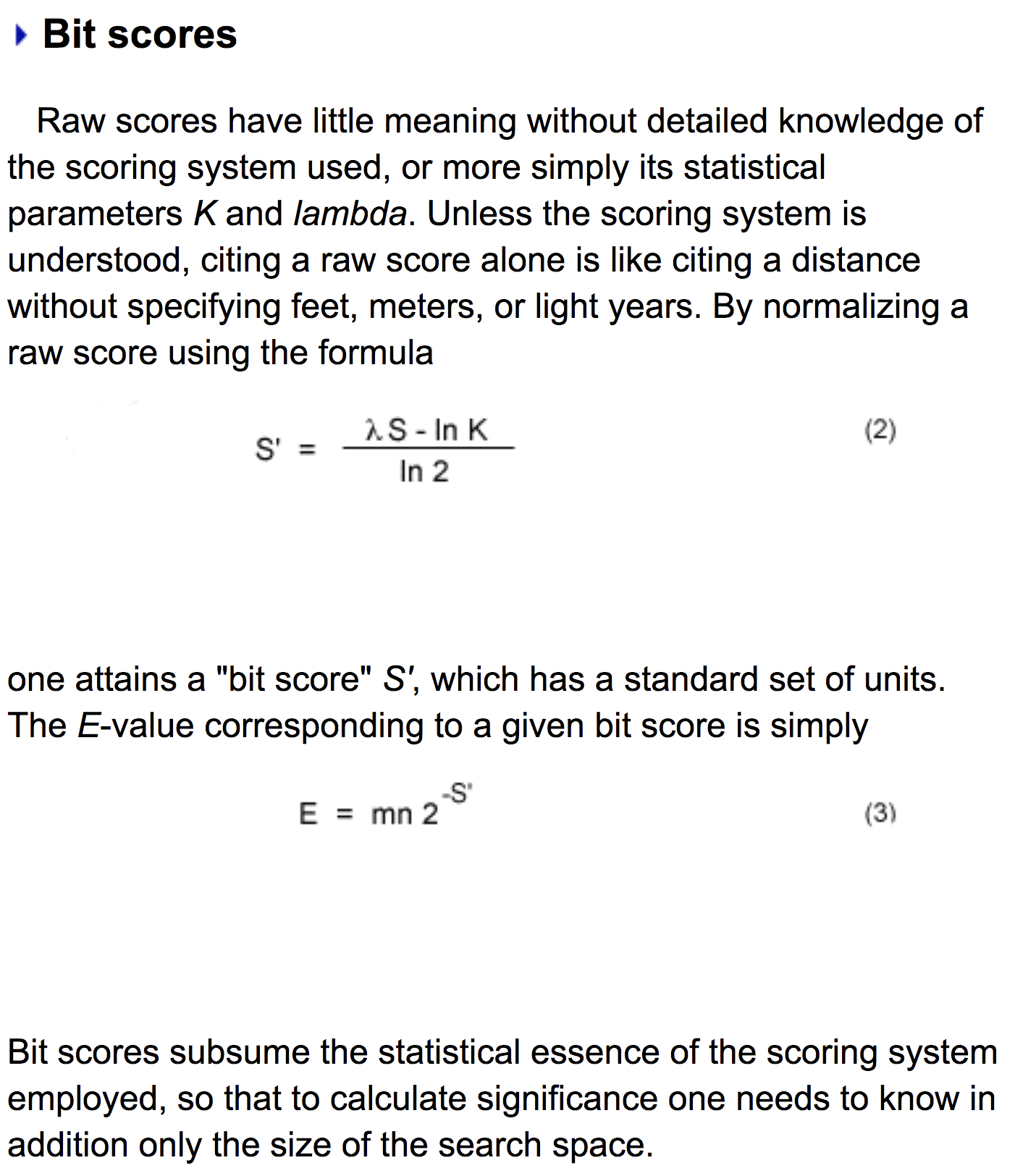 Repeat (e.g. 10,000 times)
saving all scores
Randomized sequences
Alignment
(Blosum62, gap=-11)
Score = 9
C D V Y - C
Seq1   
Seq2
Seq1   
Seq2
C V E Y L C
Score    9 -3 -2 7 -11 9
Significance of an alignment
Alignment
(Blosum62, gap=-11)
Score = 20
Seq1   V D C - C Y
Seq2   V E C L C Y
Score    4  2  9-11 9 7
Seq1   
Seq2
V D C C Y
V E C L C Y
Sequences
C D V Y C
C V Y L E C
Random score distribution
Frequency
Alignment score (20)
Score
Usare BLAST
			OPZIONI

Query sequences	nucleotides
					protein
					(FASTA format, GenBank Accession numbers 							o GI numbers)

Database			Nucleotide seq. DB
					Protein seq. DB

Type of BLAST		Standard BLAST (blastn)
					Standard protein BLAST (blastp)
					translated blast (blastx, tblastn, tblastx)
					MEGABLAST
					PSI-BLAST
					PHI-BLAST
…
Blast selection table
https://www.ncbi.nlm.nih.gov/blast/BLAST_guide.pdf
How to use BLAST - Nucleotide seq. DBs
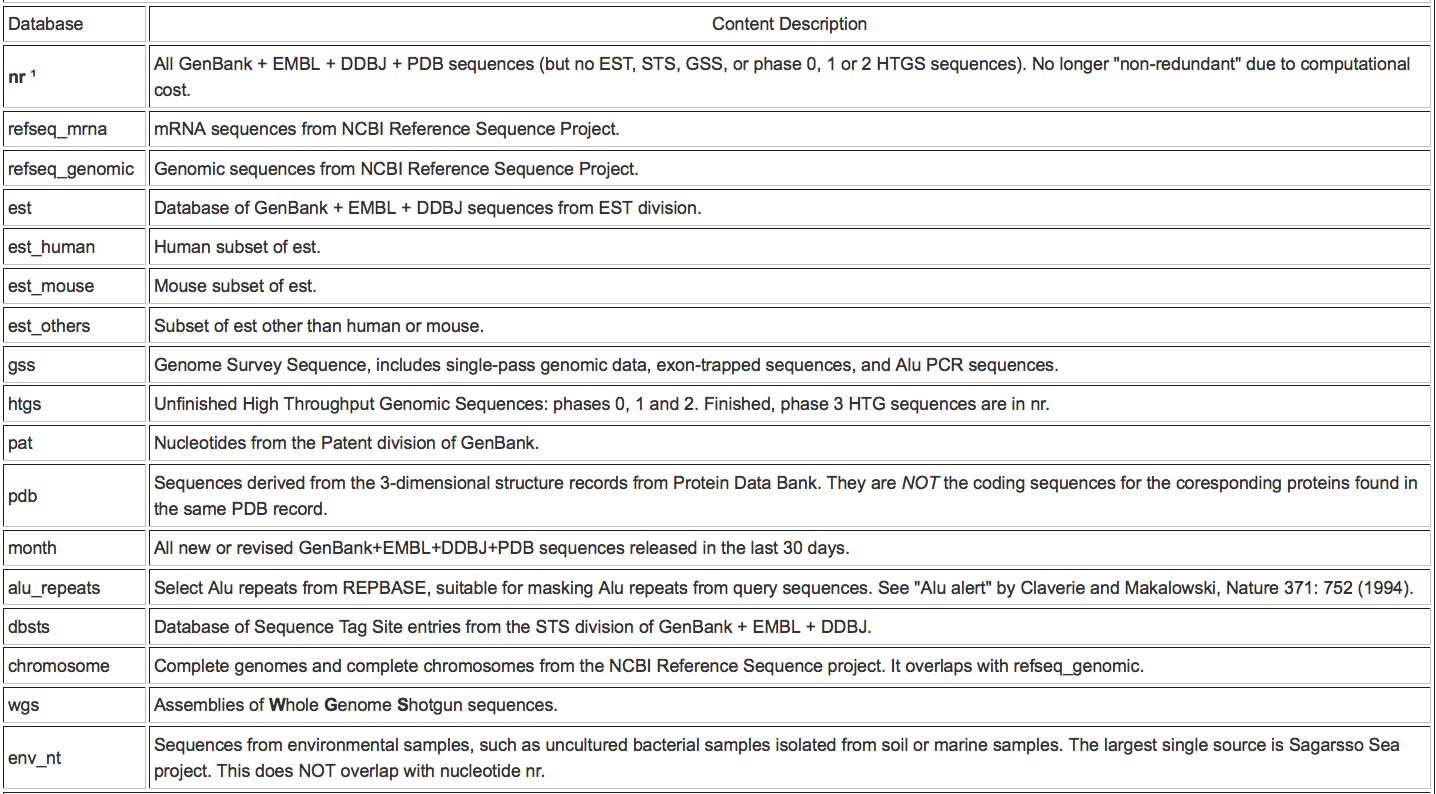 How to use BLAST - Protein seq. DBs
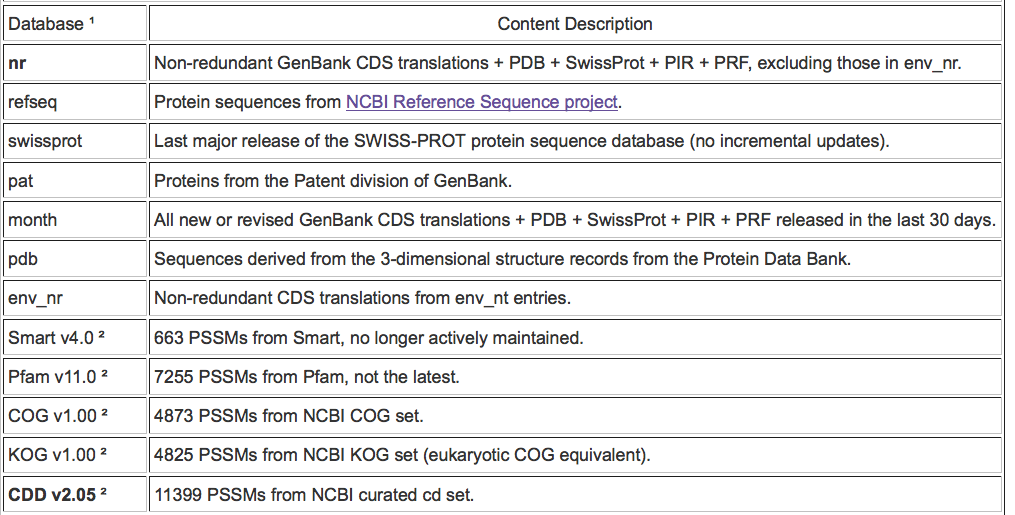 Using BLAST		
PROGRAMS
  
Blastn	 Nucleotide query - Nucleotide db 
Blastp 	 Protein query - Protein db 
Translating BLAST Through the conceptual translation of the query sequence or databases, compares a nucleotide sequence with protein databases or vice versa.	
Translated query - Protein db 	 blastx 
	Protein query - Translated db 	 tblastn 
	Translated query - Translated db tblastx
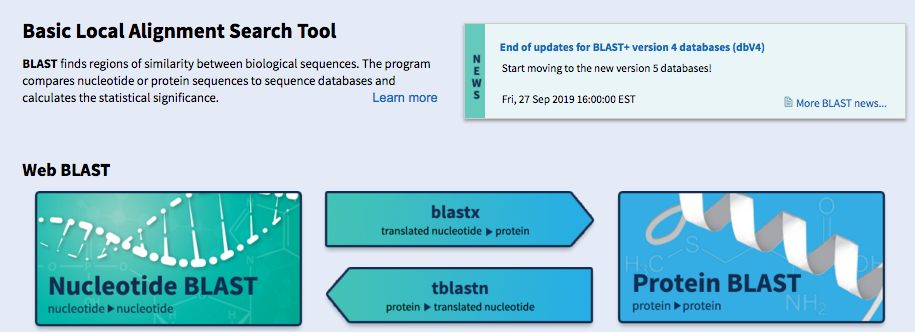 WWW BLAST
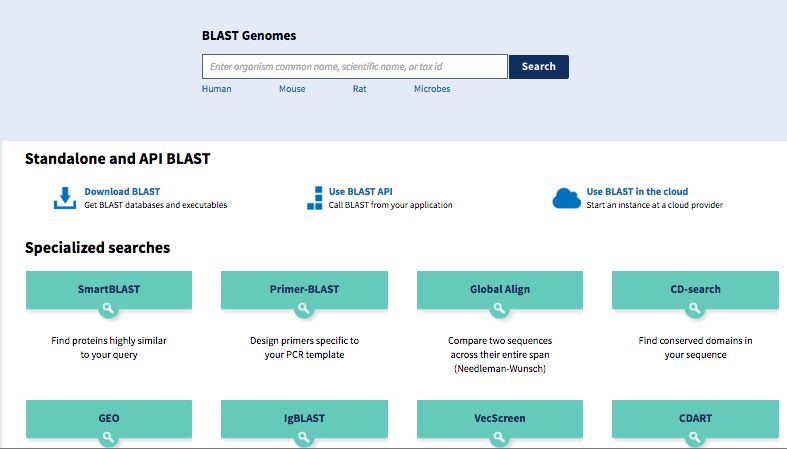 http://blast.ncbi.nlm.nih.gov
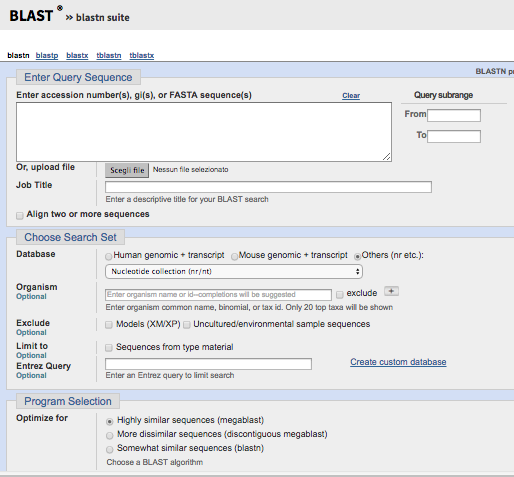 WWW Blast: Results
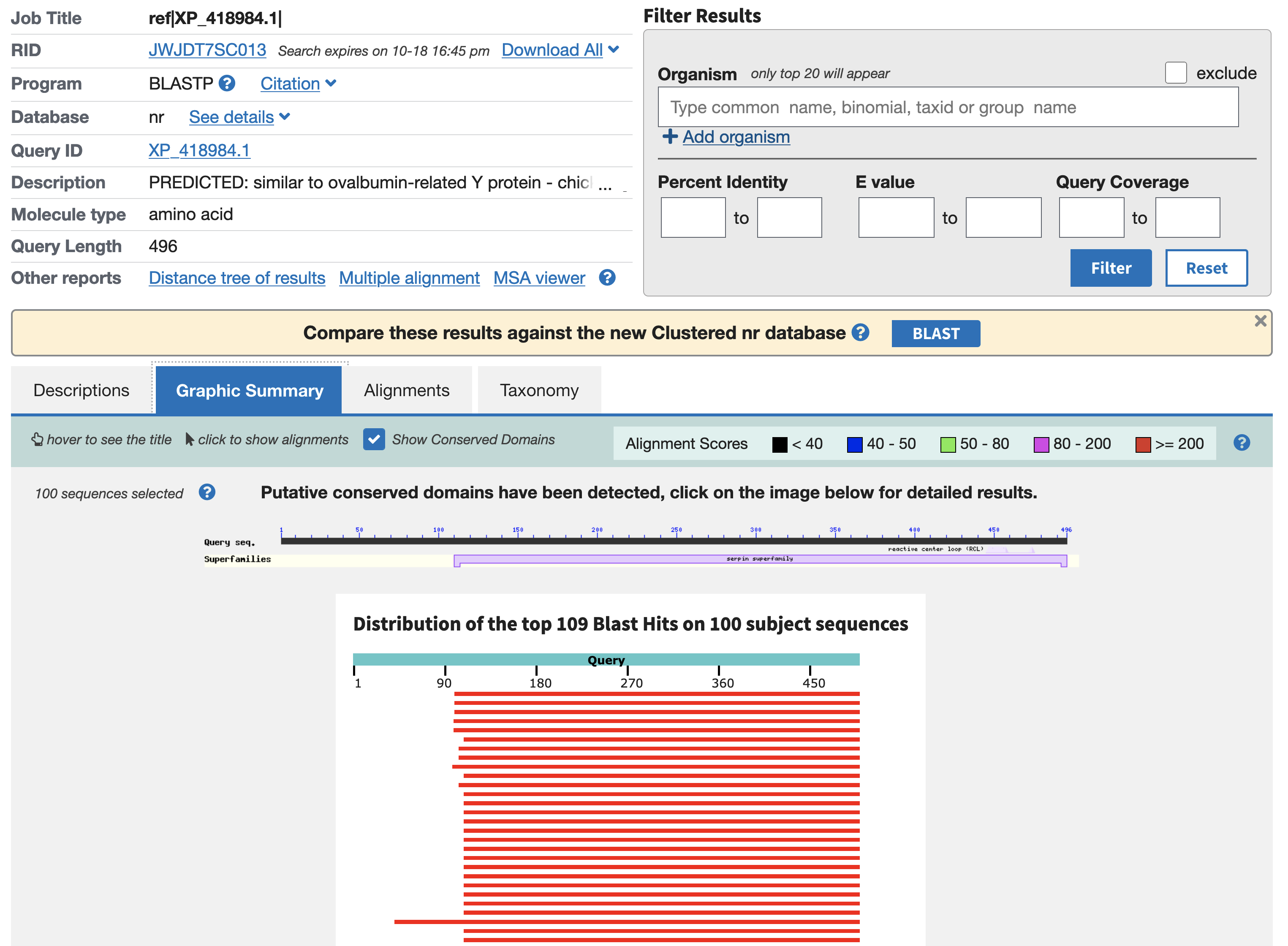 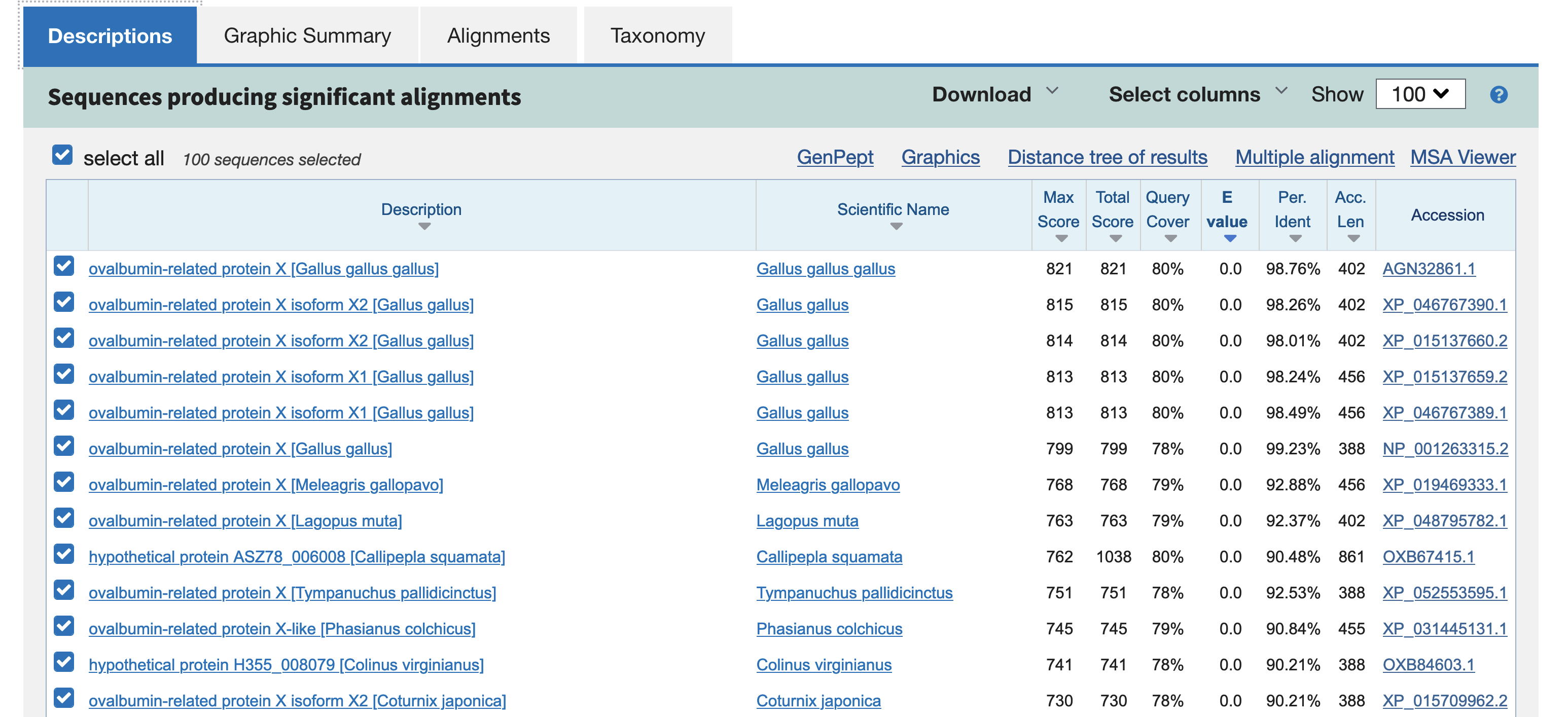 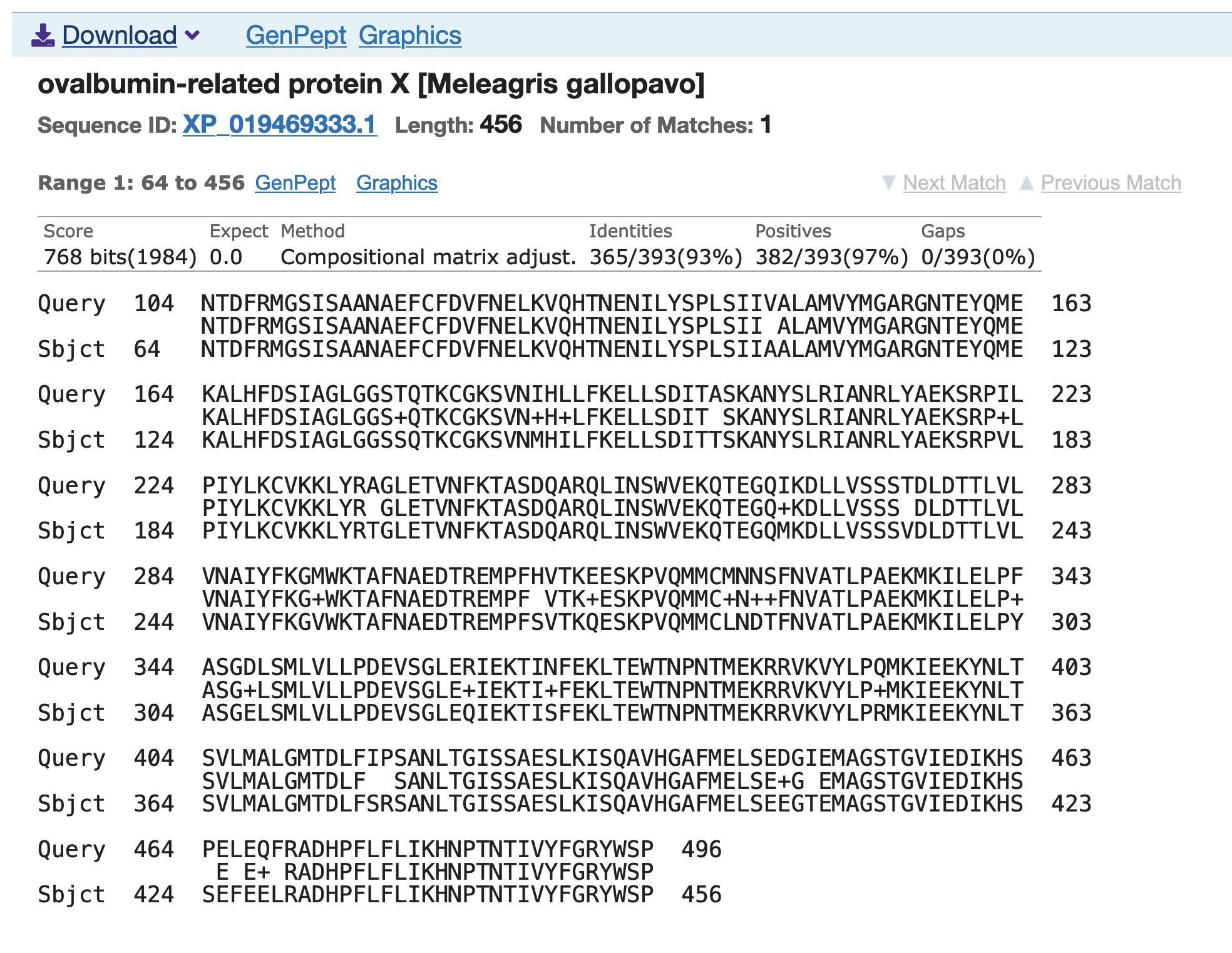 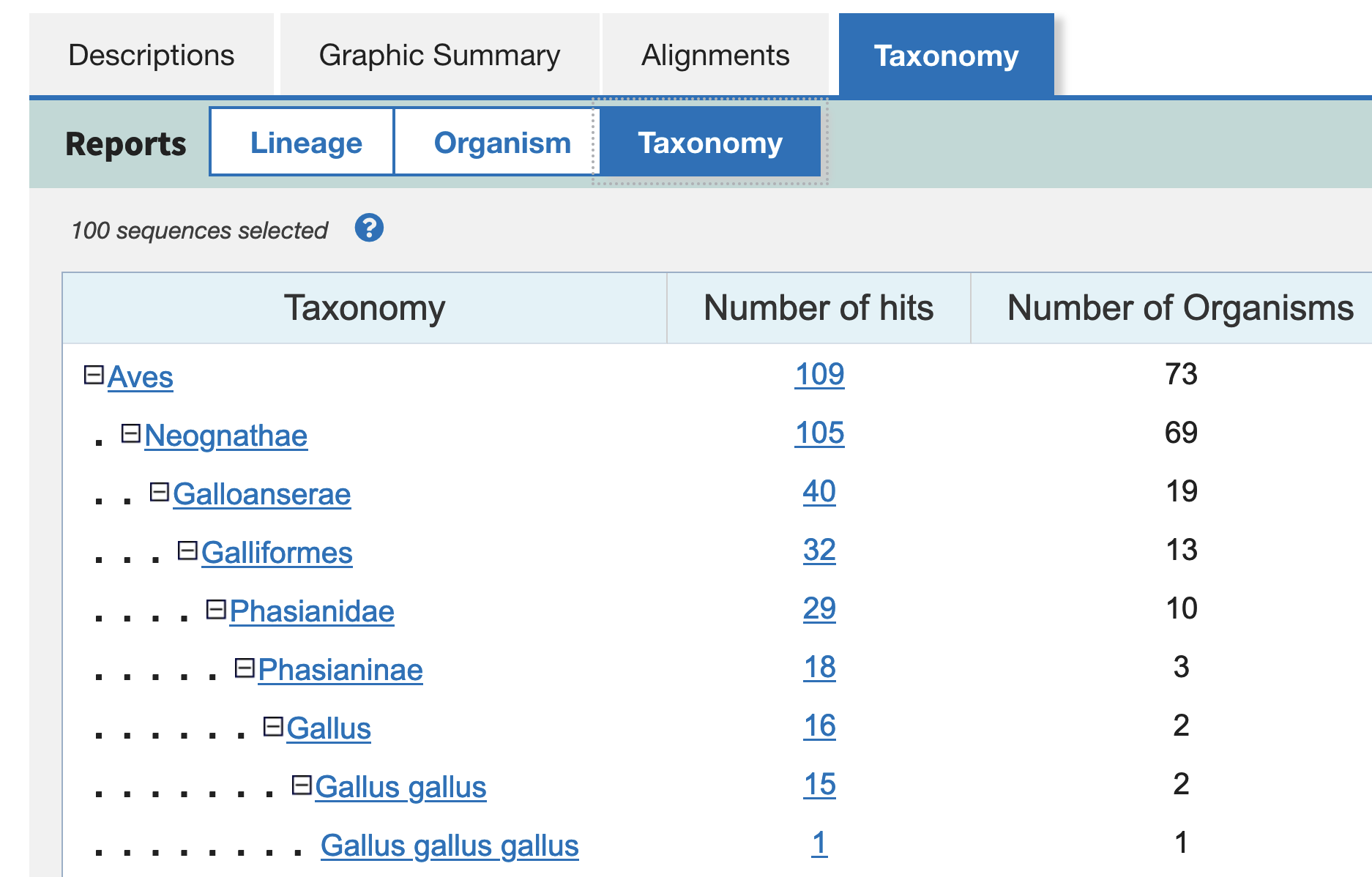 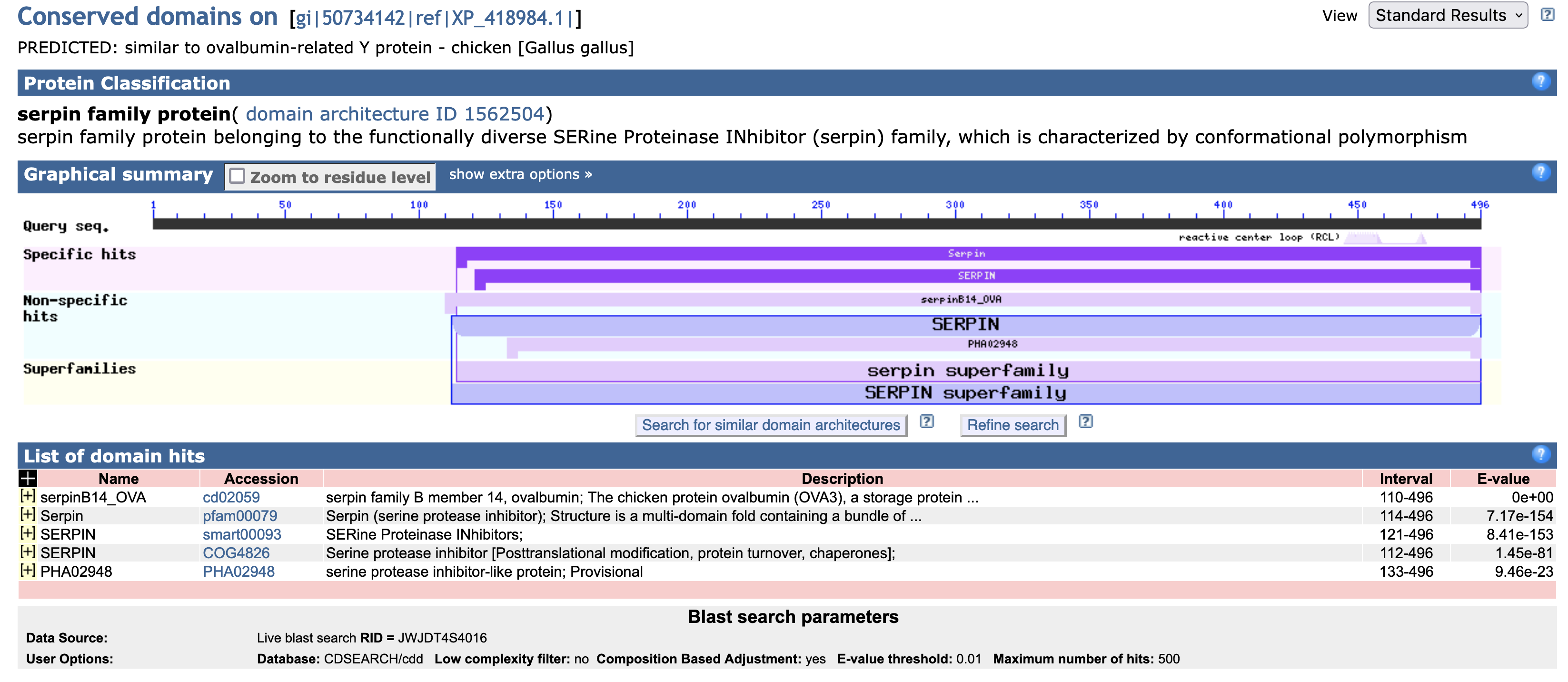 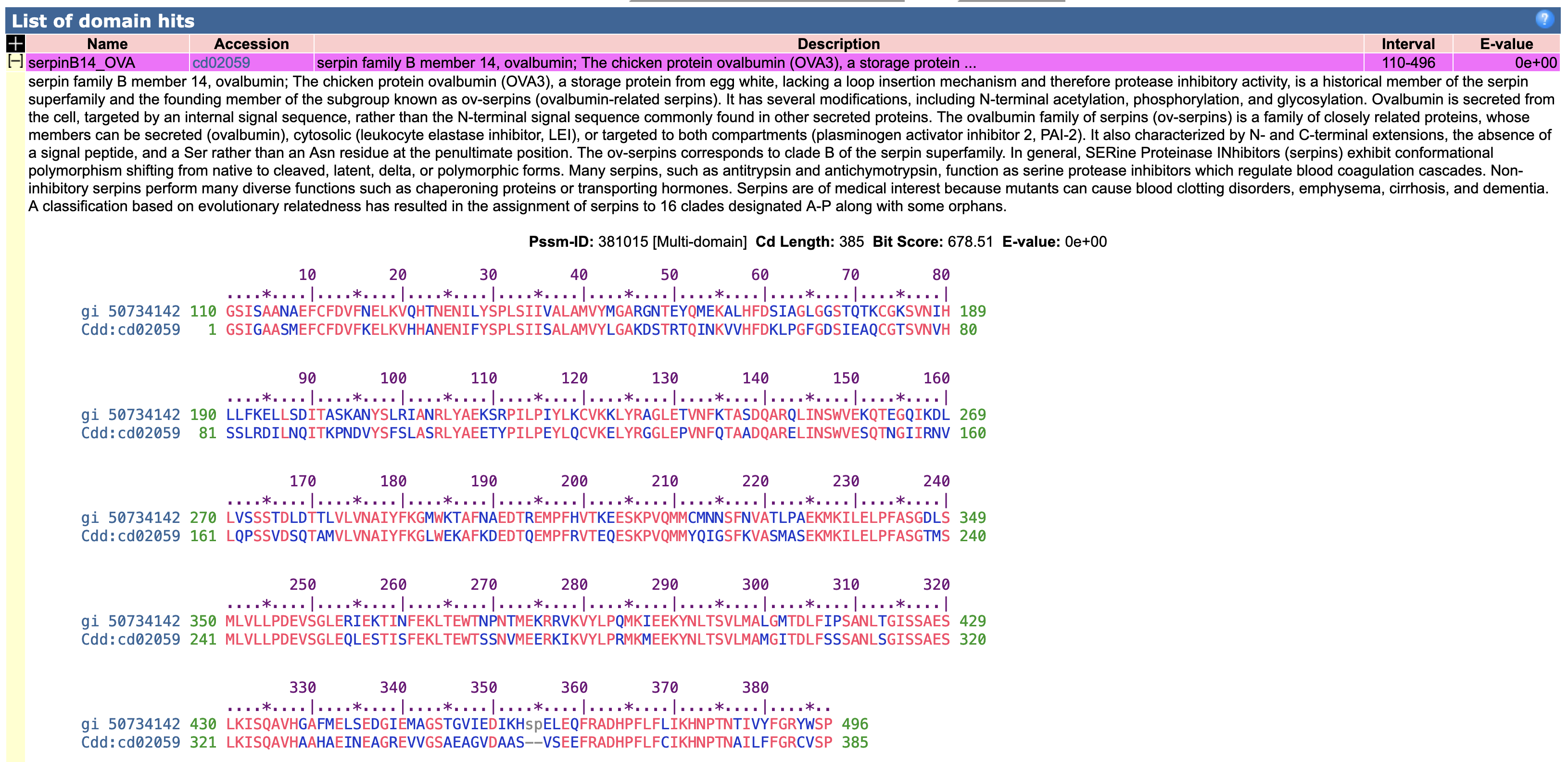 MEGABLAST 
It uses a fast and optimized greedy algorithm to compare sequences that differ little (large word size, optimised drop-off, not affine gapping parameters * ...)
Aim  identification

Search for short nearly exact matches 
blastn with parameters chosen in order to optimize the search for almost exact and short matches.
These are often found by chance, so it uses high E-value (less stringent), small word size (7) and filtering
Aim  Primer search

* E.g. GOP=0
[Speaker Notes: An affine gap penalty encourages the extension of gaps rather than the introduction of new gaps.
Non affine = permissive for gap opening]
Protein BLAST options
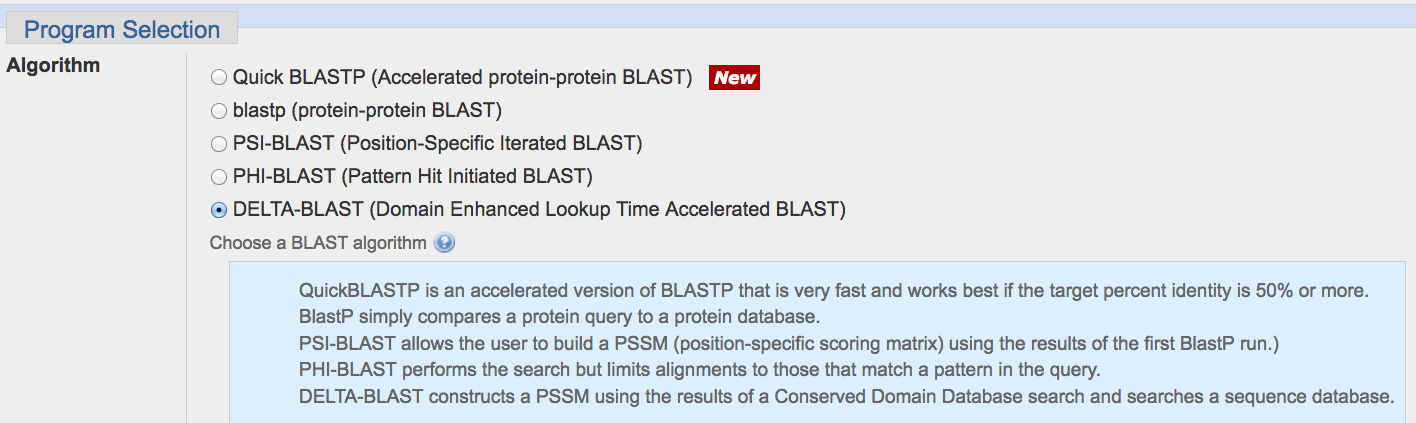 [Speaker Notes: Popular sequence alignment algorithms, such as BLAST [1] or FASTA [2], use substitution score matrices to measure similarity between two amino acid or nucleotide sequences. In a 20 × 20 protein substitution matrix, each element sij is a score derived from the probability that, in homologous sequences, amino acids i and j descend from a common ancestor. Sequence similarity searches generally perform better at detecting distantly related homologs when they use either matrices specialized for particular protein classes [3-11], or position-specific score matrices (PSSMs)]
PSI-BLAST 	position-specific iterated blast
Find members of a protein family or build a custom position-specific score matrix (PSSM)
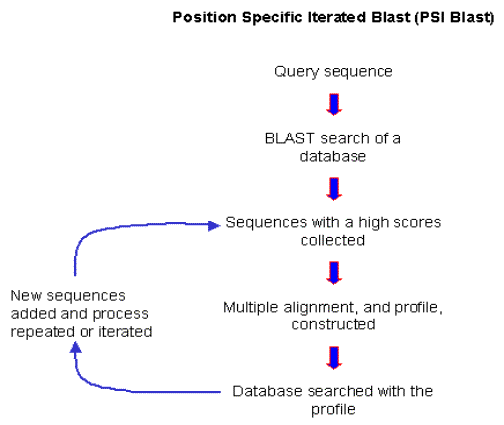 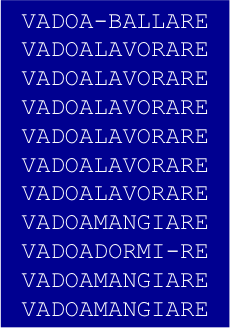 Multiple alignment









SEQUENCE LOGO
R 6/11
I 4/11
L 1/11
V 11/11
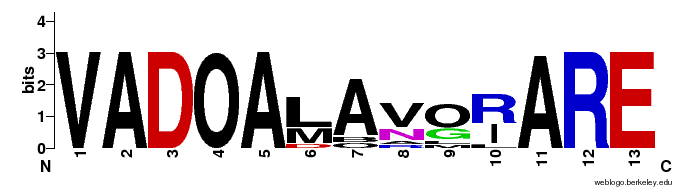 Position-specific Score Matrix (PSSM)
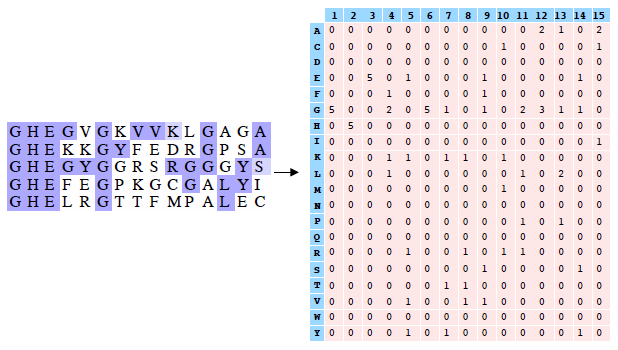 A PSSM is constructed from a multiple sequence alignment (MSA) of related proteins

A PSSM associated with a sequence of length l  is an l × 20 matrix, 
	where element sij is derived from the probability that related sequences have amino acid j at PSSM position i

It models the amino acid substitutions particular to a specific protein family and sequence position
Multiple alignment

 position-specific score matrix
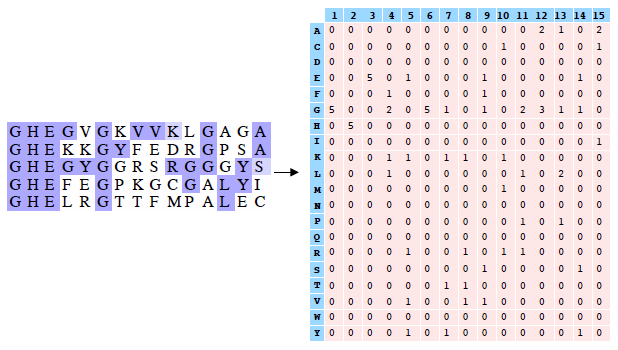 Position-specific Score Matrix (PSSM)
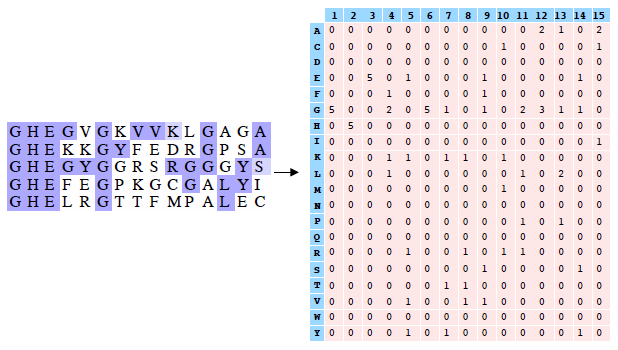 Multiple alignment

 position-specific score matrix
Using pseudocounts to  avoid excessive specificity of the PSSM
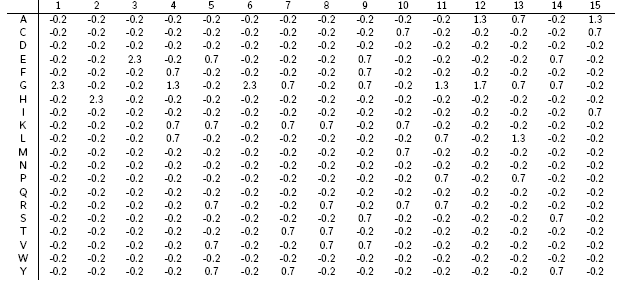 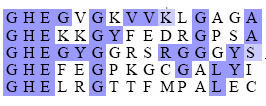 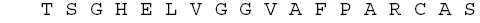 Can be aligned?
I compare the new sequence with the profile
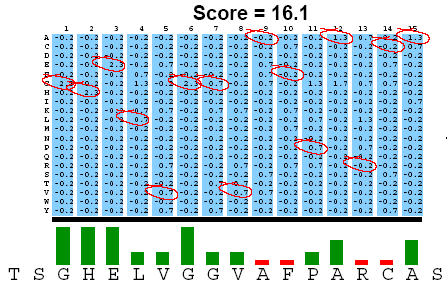 Example query:






Standard BLASTP search would produce about 9 hits with low expect values. 
PSI-BLAST search produces >200 hits after 3 or 4 iterations.
PSI Blast finds distantly related protein
It increases the sensitivity of a database search by detecting homologous matches with relatively low sequence identity
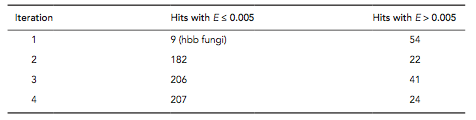 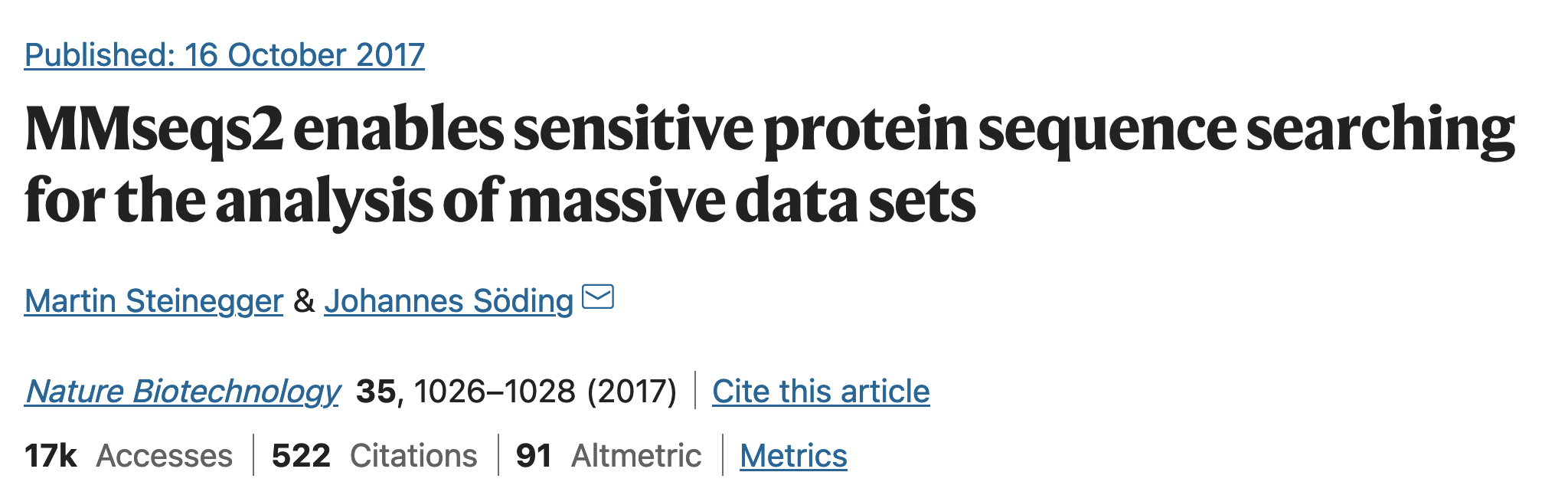 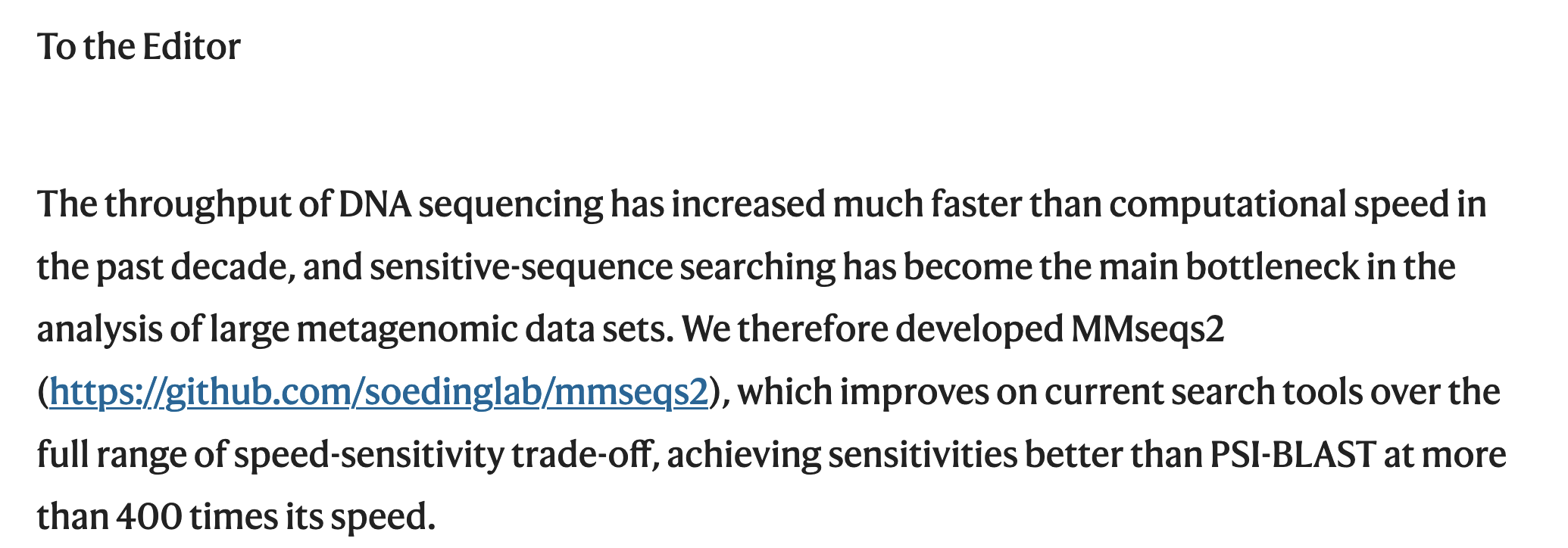 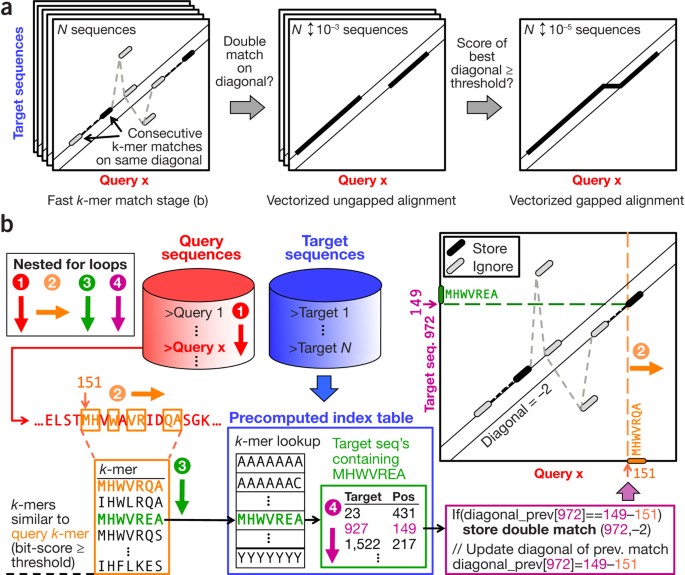 DELTA-BLAST (Domain Enhanced Lookup Time Accelerated BLAST)	

 PSI-BLAST creates multiple alignments and position-specific scoring matrices (PSSMs).

 DELTA-BLAST searches a query against a library of pre-computed PSSMs. 
 DELTA-BLAST, for its PSSMs, employs a subset of NCBI’s Conserved Domain Database (CDD; curated domain models that are refined using protein 3D structures, or models constructed from clusters of related sequences with unknown structure)
 DELTA-BLAST searches CDD with the supplied query, uses aligned domains to compute a PSSM and searches a sequence database with this PSSM.

 Most queries do match a PSSM; if not the search proceeds in a PSI-BLAST-like manner
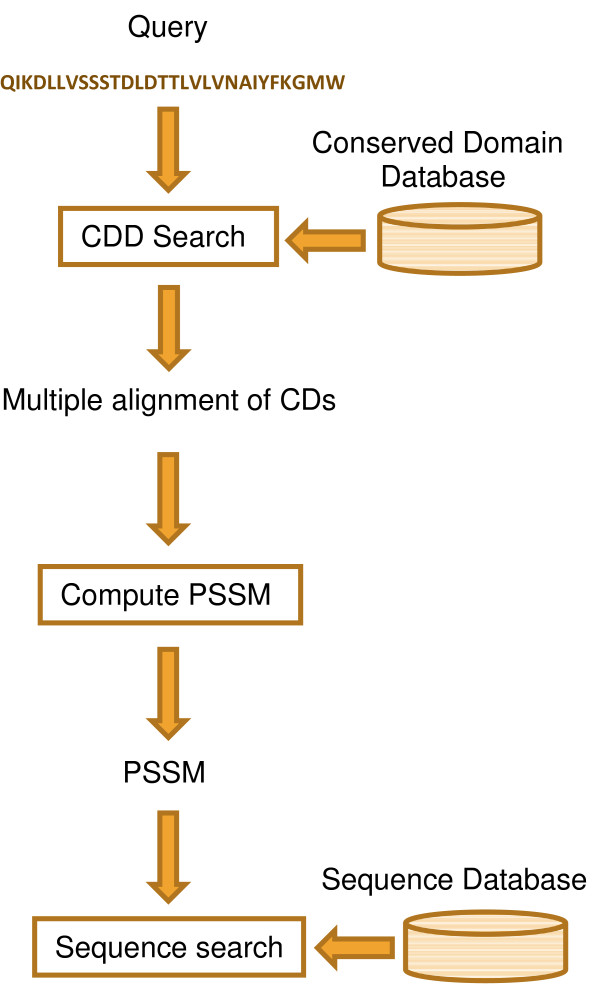 [Speaker Notes: Popular sequence alignment algorithms, such as BLAST [1] or FASTA [2], use substitution score matrices to measure similarity between two amino acid or nucleotide sequences. In a 20 × 20 protein substitution matrix, each element sij is a score derived from the probability that, in homologous sequences, amino acids i and j descend from a common ancestor. Sequence similarity searches generally perform better at detecting distantly related homologs when they use either matrices specialized for particular protein classes [3-11], or position-specific score matrices (PSSMs)]
PHI-BLAST (Pattern Hit Initiated Blast)	
Find proteins similar to the query around a given pattern
PHI-blast enforces the presence of a motif in addition to the usual PSI-blast criteria

It uses regular expression 

W-x(9,11)-[VFY]-[FYW]-x(6,7)-[GSTNE]-[GSTQCR]-[FYW]  

This means a W followed by 9 to 11 of anything, followed by one of the residues V, F, or Y, etc.